Procedure Verbs
Writing Week 2, Day 3
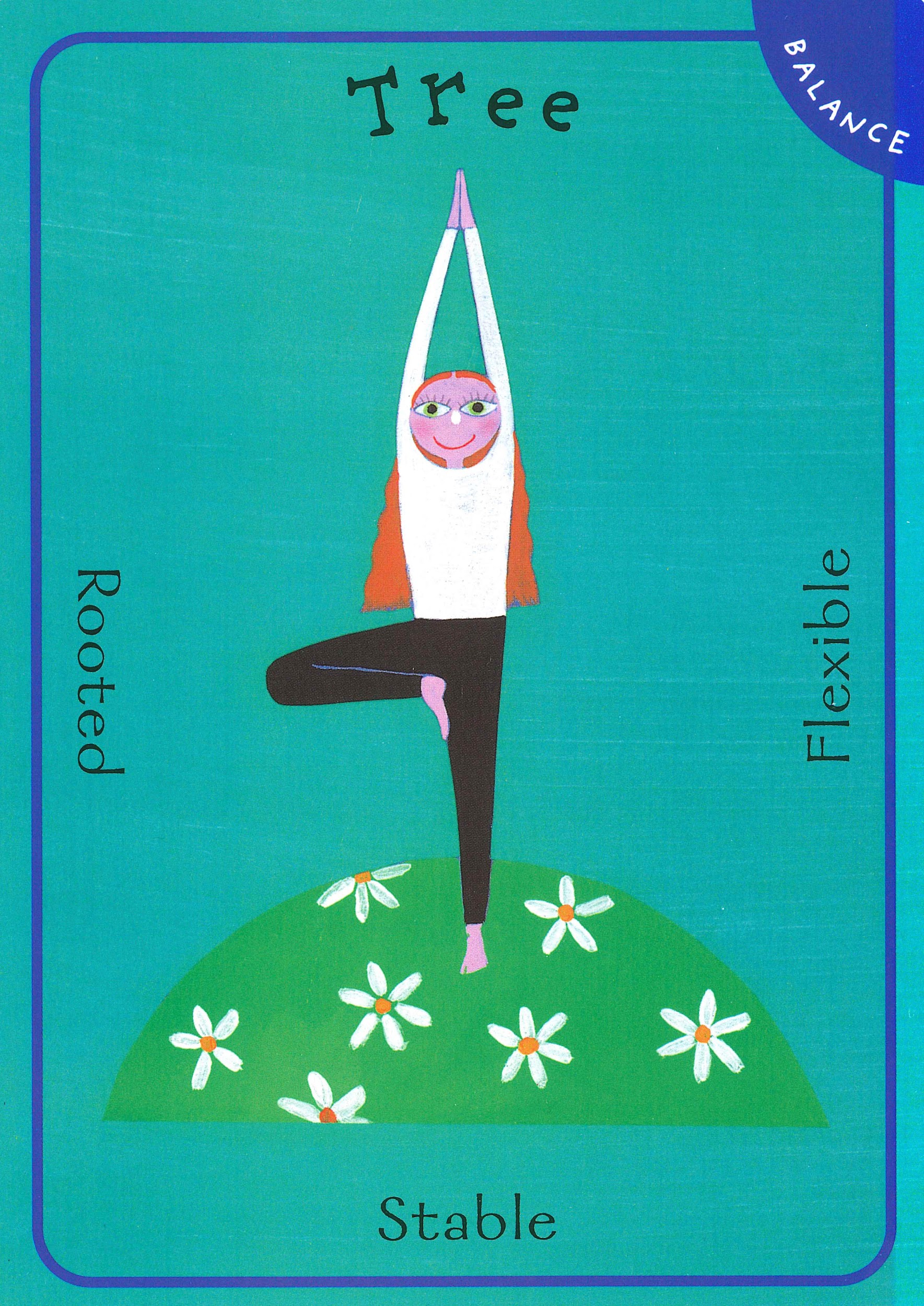 Slide 1
Slide 2
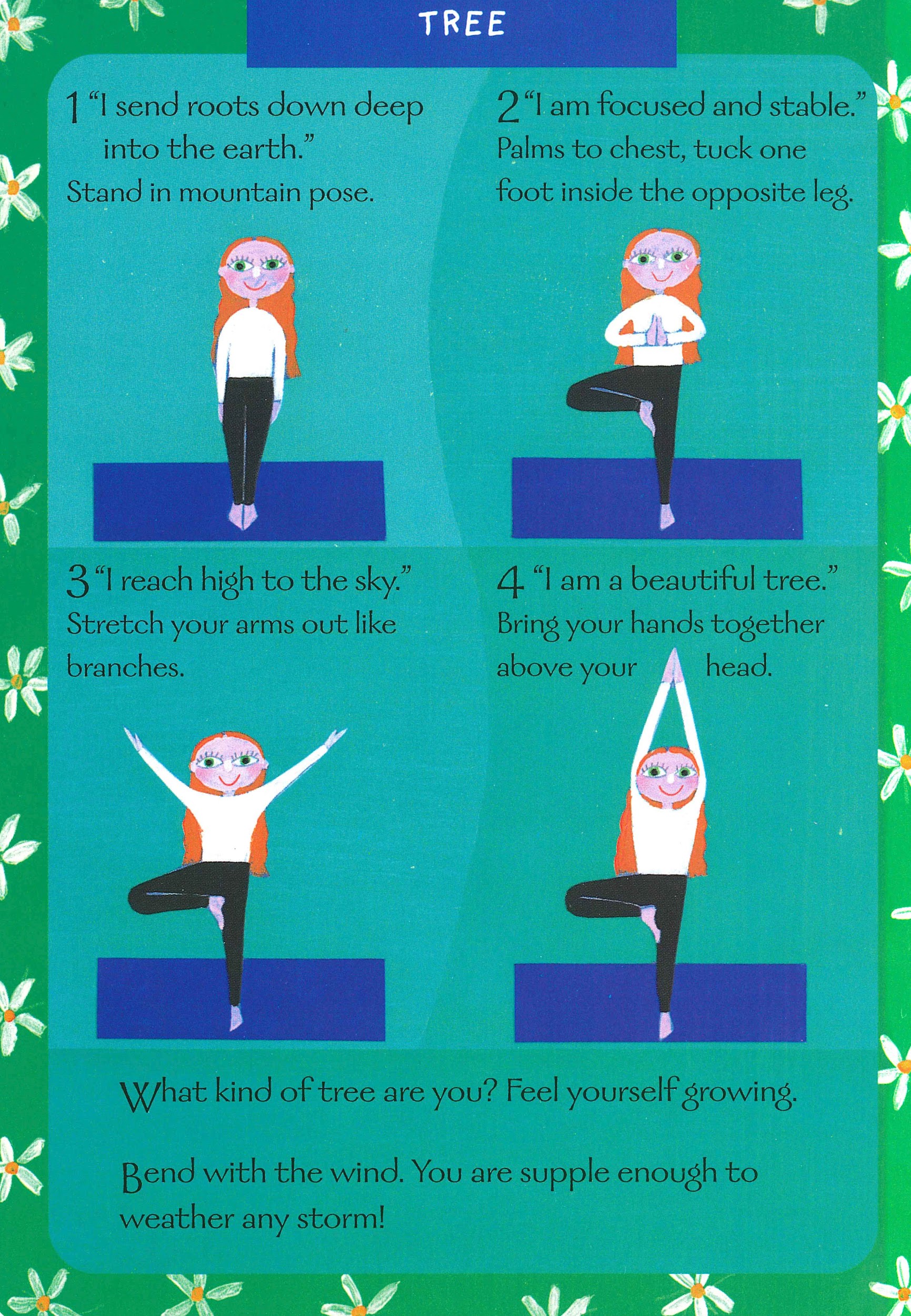 _____
___
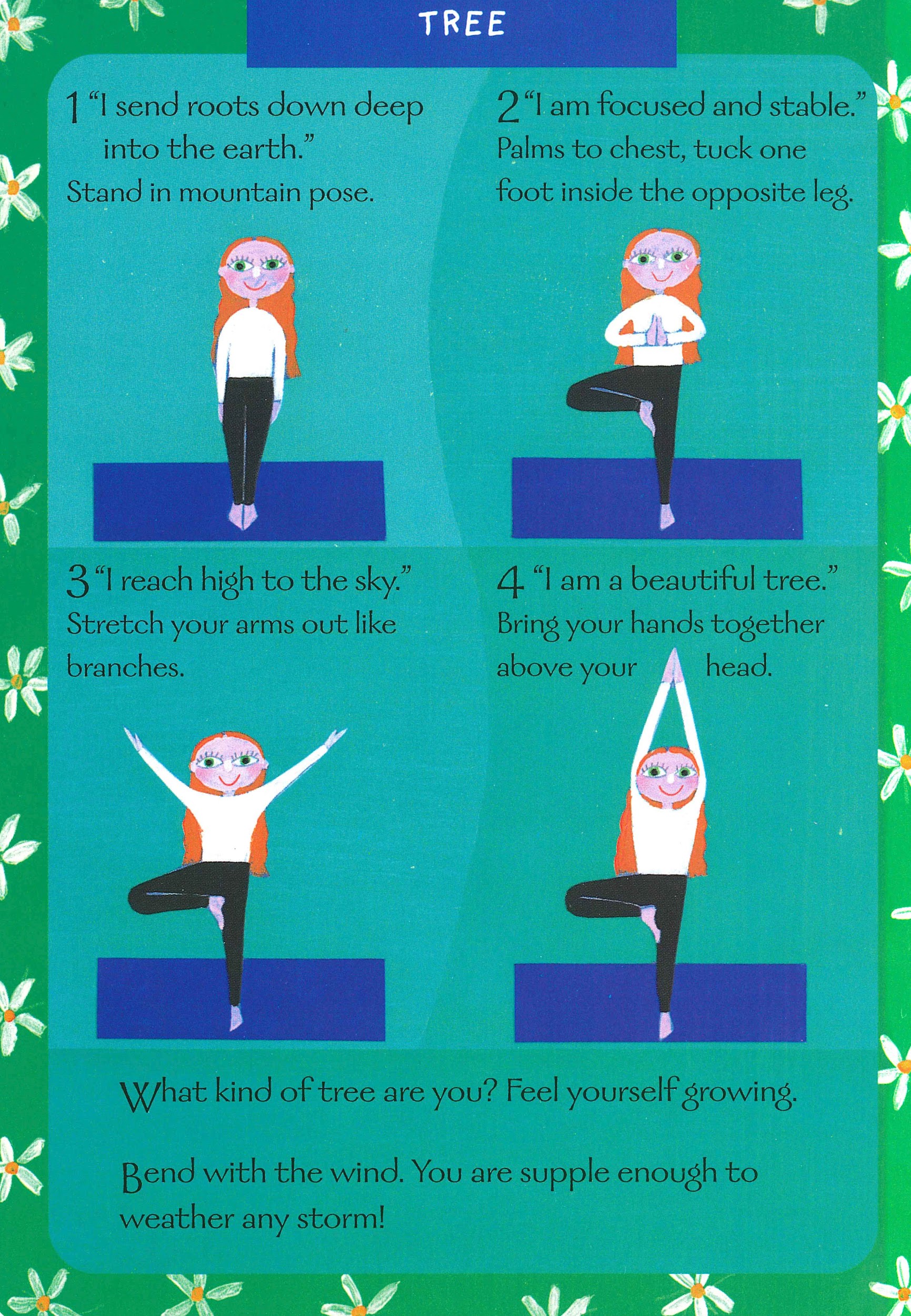 ___
____